lecture
langue orale
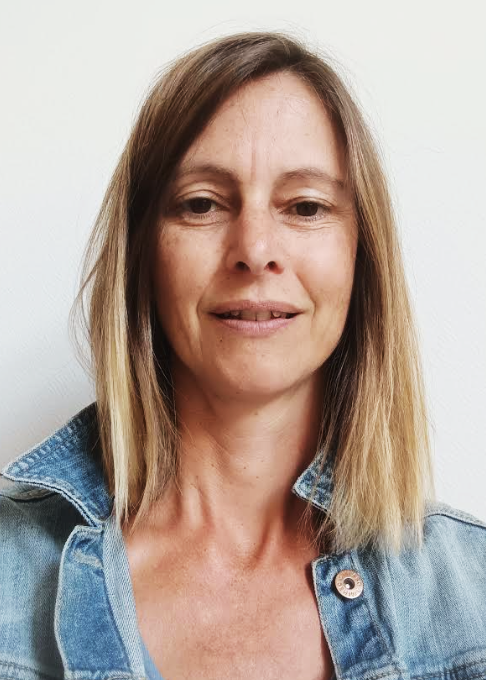 ENSEIGNANTE  RA (Regroupement d’Adaptation)  Secteur Roche Sud – 5 écoles
La Roche/Yon (Notre Dame) –La Chaize le Vicomte - RPI Chaillé/Tablier – St Florent des Bois  - RPI Fougeré/Thorigny
langue écrite
mathématiques
Pourquoi ?
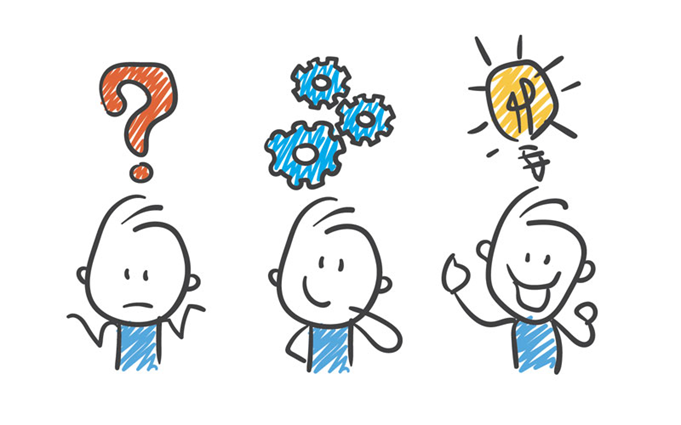 Céline JADAUD
Aider les élèves à progresser en développant leurs stratégies d’apprentissage
Comment ?
Observer – échanger - analyser – prévenir – remédier 
 Prendre en compte les besoins de chacun
 S’assurer que les apprentissages soient accessibles à tous
 Faire du lien entre enseignants/famille/partenaires extérieurs
dans la classe  
en co-enseignement
Où ?
dans la salle RA 
en petit groupe
Dans quels domaines ?
Quand ?
sur le temps scolaire
45 min - 2 x par semaine